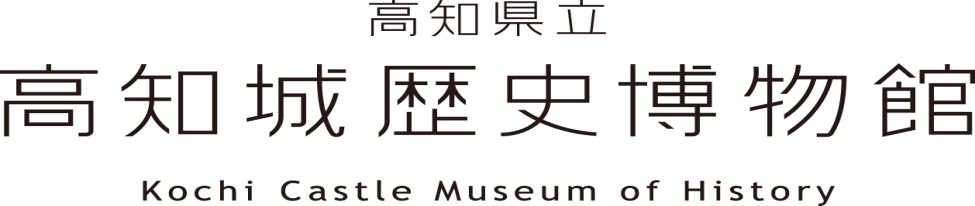 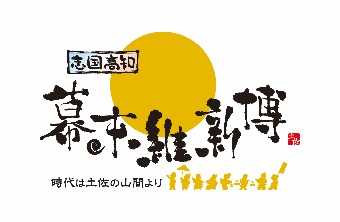 講  師：国立歴史民俗博物館　館長　　　　久留島 浩　氏題　目：「幕末維新の民衆史」日　時：平成３０年９月１５日（土）１４：００～１５：３０会　場：高知城歴史博物館１階ホール参加費：無料　／　定　員：９０名
「幕末維新６講座」
第５回
・講師紹介／久留島 浩（クルシマ　ヒロシ）
１９５４年に広島県で生まれ、岡山県で育つ。１９８３年、東京大学文学部助手、その後、千葉大学教育学部講師を経て、千葉大学教育学部助教授。１９９８年に国立歴史民俗博物館歴史研究部助教授となり、２００３年に同教授。２０１４年に館長就任。
専門は日本近世史。著書・編著に『支配をささえる人々』（吉川弘文館・２０００年）、『近世幕領の行政と組合村』（東京大学出版会・２００２年）、『歴史展示とは何か－歴博フォーラム　歴史系博物館の現在・未来』（アム・プロモーション・２００３年）、『国民国家の比較史』（有志舎・２０１０年）、『描かれた行列:武士・異国・祭礼』（東京大学出版会・２０１５年）など、ほか論文多数。
・申し込み方法
当館（下記連絡先）に９月１日（土）までに電話・ＦＡＸ・ハガキ、または当館１階受付に直接のいずれかでお申し込みください。ＦＡＸ・ハガキの場合は、「幕末維新６講座・第５回」と明記の上、氏名・郵便番号・住所・電話番号をお知らせください。
応募者多数の場合は抽選とさせていただきます。参加者の発表は、整理券の発送（９月６日（木）発送予定）をもって代えさせていただきます。
主催・問い合わせ　高知県立高知城歴史博物館
〒７８０－０８４２　高知県高知市追手筋２－７－５
TEL　０８８－８７１－１６００　　ＦＡＸ　０８８－８７１－１６１９
http://kochi-johaku.jp